WMO Global Campus:RTC’s and WMO Affiliated Training Institutions working as One
WMO; Development and Regional Activities Dept / Education and Training(DRA/ETR)
WMO Global Campus
A WMO Global Campus is a way of enhancing and elaborating how WMO Regional Training Centres and WMO affiliated institutions work, coordinate, communicate & collaborate to meet WMO members training needs.

It builds on the well established WMO RTC network and WMO affiliated institutions.

It will increase global access to training resources (face to face and on-line)

The name ‘WMO Global Campus’ has been supported by RTC Directors and the Steering Committee.

Regardless of what this concept might be called, or how it might develop, increased collaboration, sharing and coordination is essential to meeting the training needs of WMO members going forward
WMO Global Campus
A quick update on

The feasibilty work that has been happening

An outline of where you can help this week and a liitle homework for tonight 
WMO Global Campus-
What has been happening?

ETR web site link for details 
	http://www.wmo.int/pages/prog/dra/etrp/GlobalCampus.php

All items to be investigated for feasibilty - from WMO Executive Council in 2014
Steering Committee role and members
FAQ 
Guiding Principles for Collaboration
Recent progress reports, including  the 3 key demonstration activities & underpinning activities from WMO RTC Directors meeting earlier this year
WMO Global Campus – 3 key demonstration activities & underpinning activities
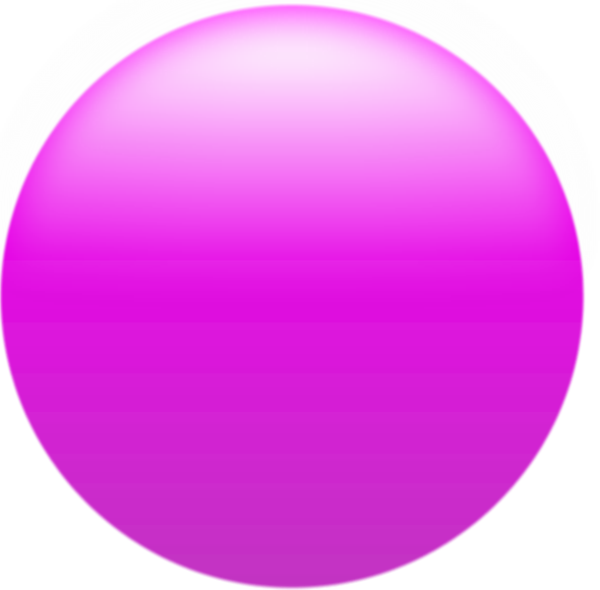 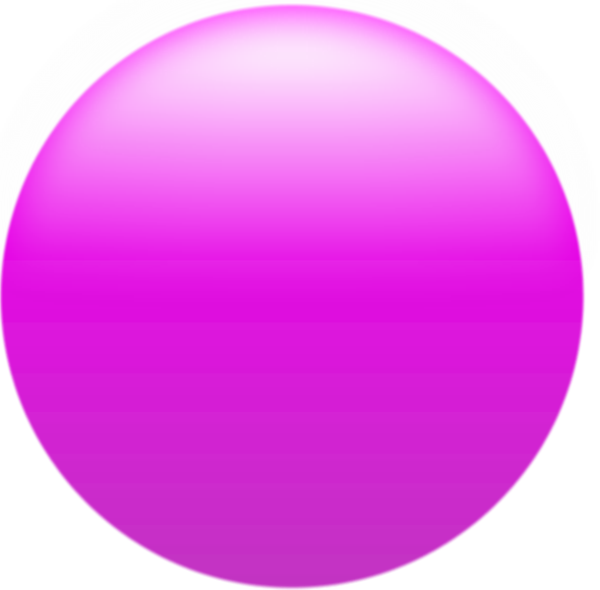 Aviation Competency training 
in multiple languages
Searchable Calendar (with potential future enhancements)
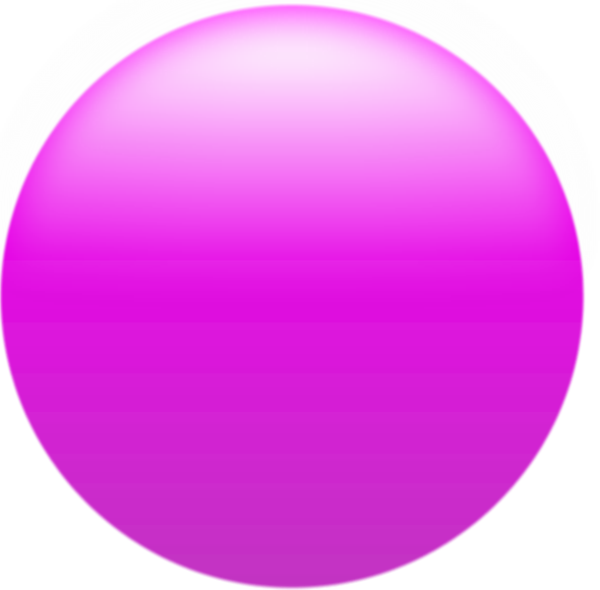 Quality
Communication
Guiding principles for collaboration
Climate services training – 
mapping existing training, new initiatives, 
multiple languages
WMO Global Campus Steering Committee
Working activities to recommended first deliverables before WMO EC-70 in 2018
WMO Global Campus
In addition to input already on quality session from yesterday……please

Help us refine and validate the user needs for phase 1 of the Key demonstation project for the WMO Global Searchable Calendar – 

Collaboration……Can we seek some feasibilty demonstation projects from Calmet attendees?

And now for the Homework assignment……

		maybe you can can start thinking about the above in preparation 		for tomorrow 
Guiding principles for Collaboration
Guiding principles for WMO RTC’s and WMO affiliated Institutions working collaboratively on the WMO Global Campus feasibility Study
 

WMO RTC’s and WMO affiliated Institutions:-
 
Are encouraged to contribute
 
Should bring value to collaborations and agree on equity in the collaboration
 
Agree to share information about their offerings (note this could be commercial and non-commercial)
 
Agree to treat each other fairly and with mutual respect
 
Ensure any collaborative platform has community ownership and coordination
 
Respect and abide by the copyright and intellectual property of others
 
Can seek advice of the WMO Steering Committee in case of any barriers arising.